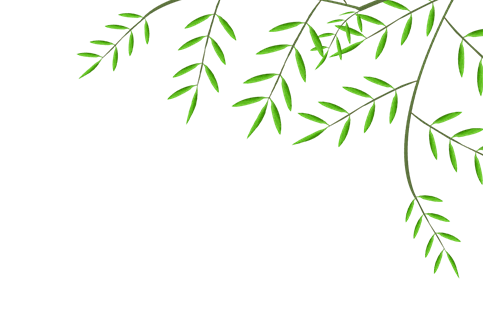 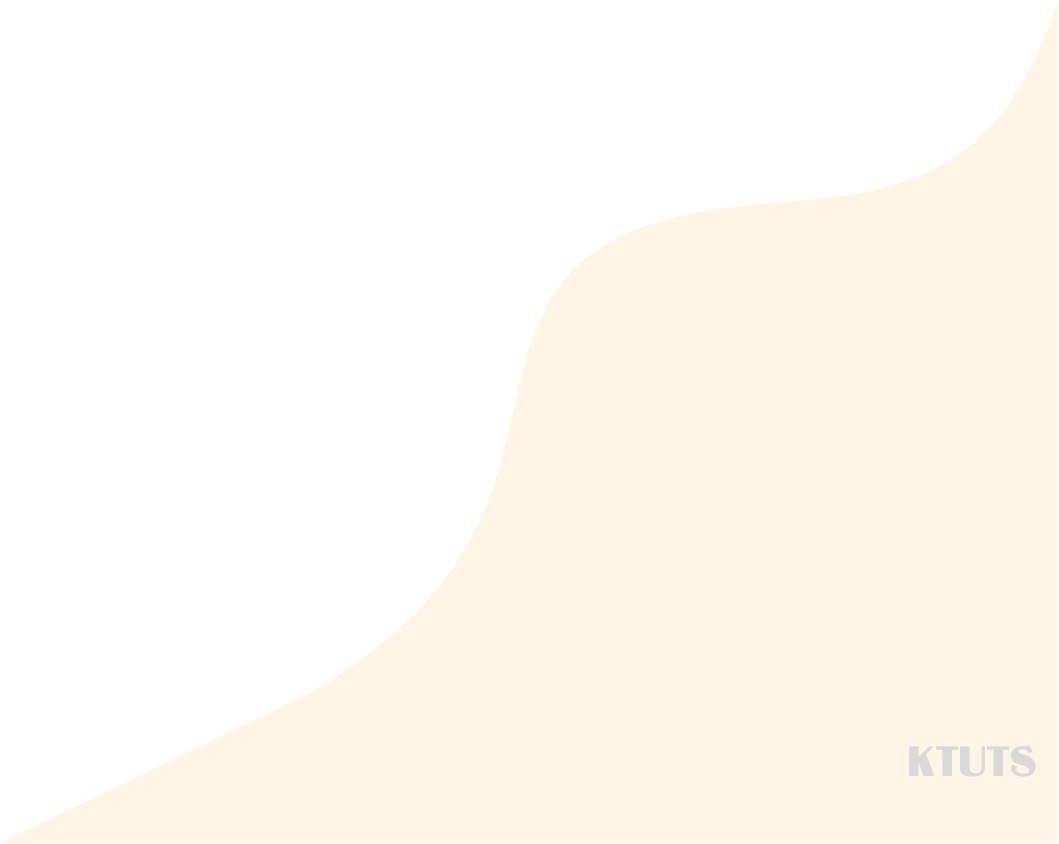 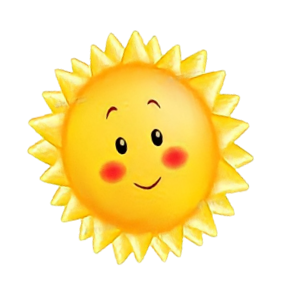 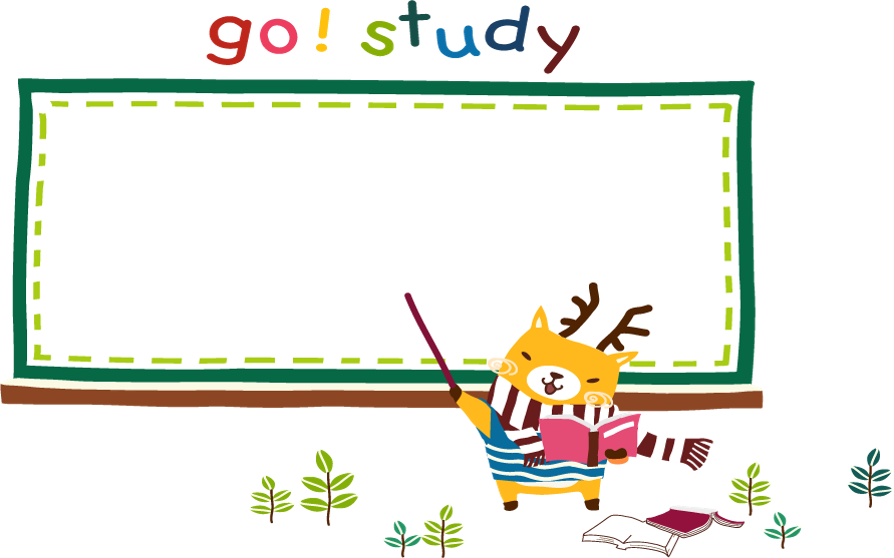 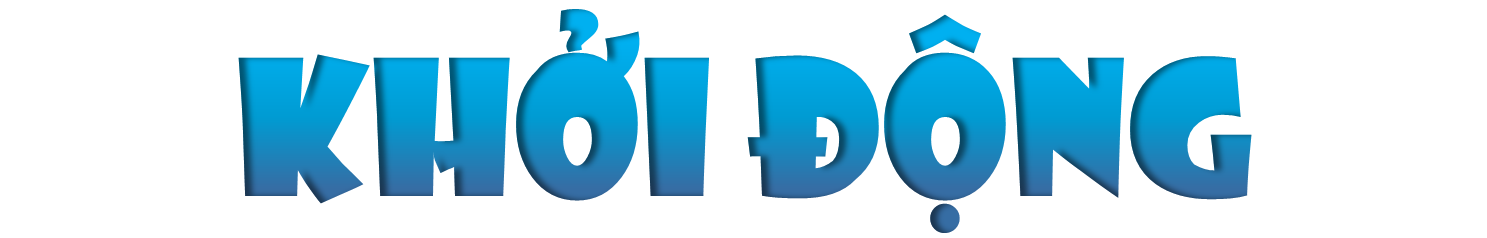 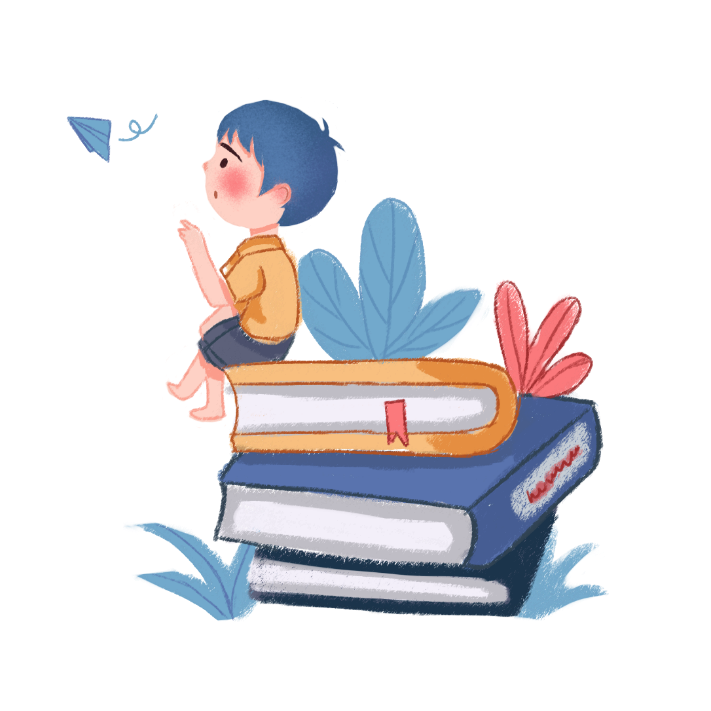 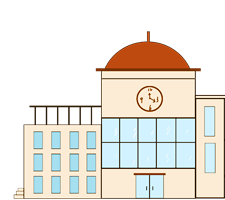 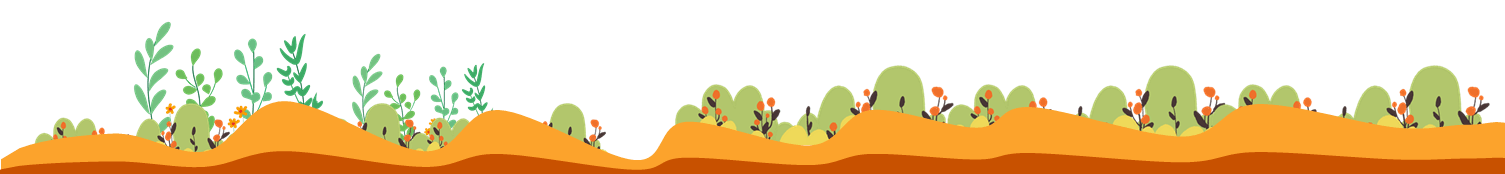 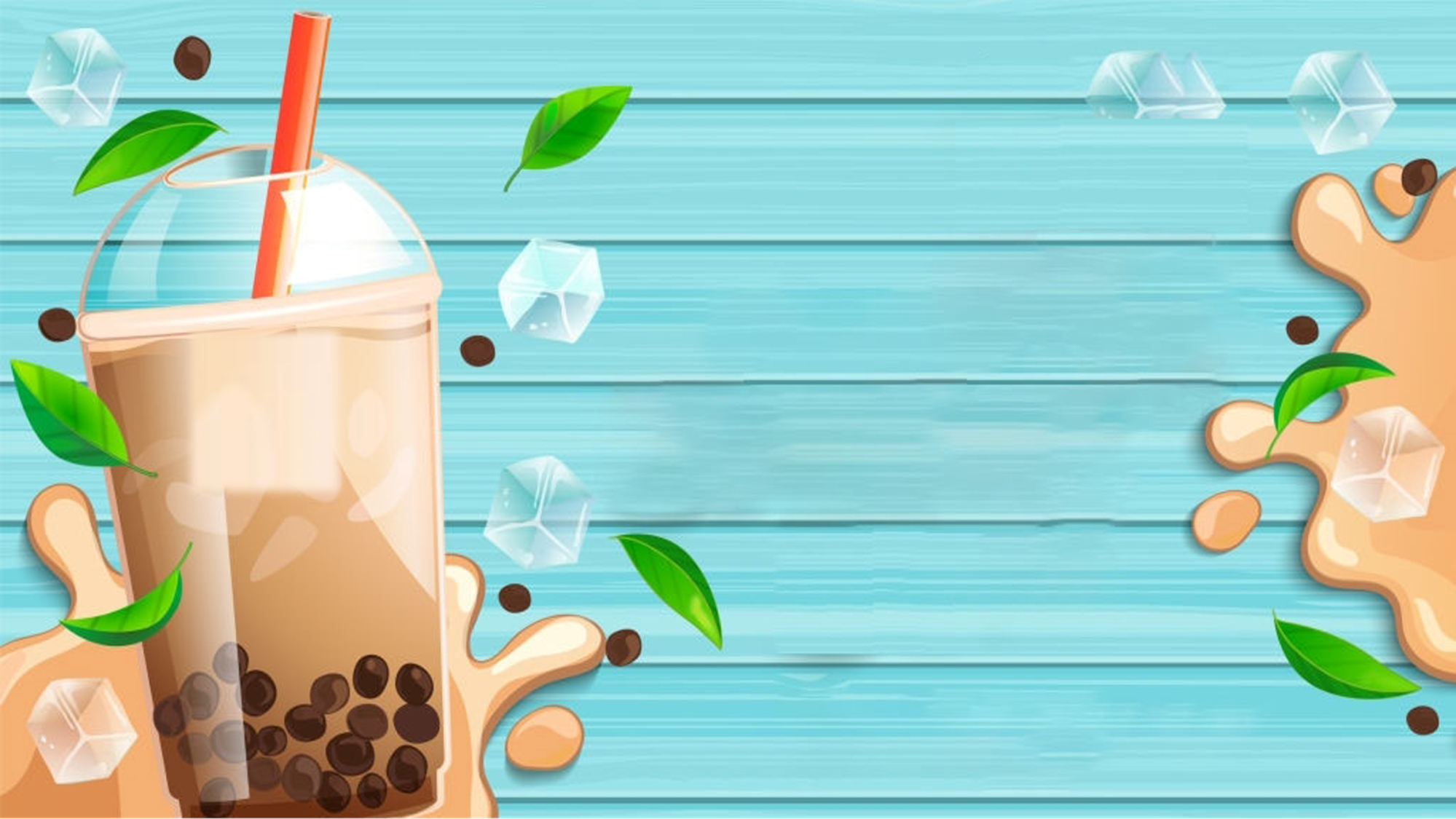 Hương vị 
ngọt ngào
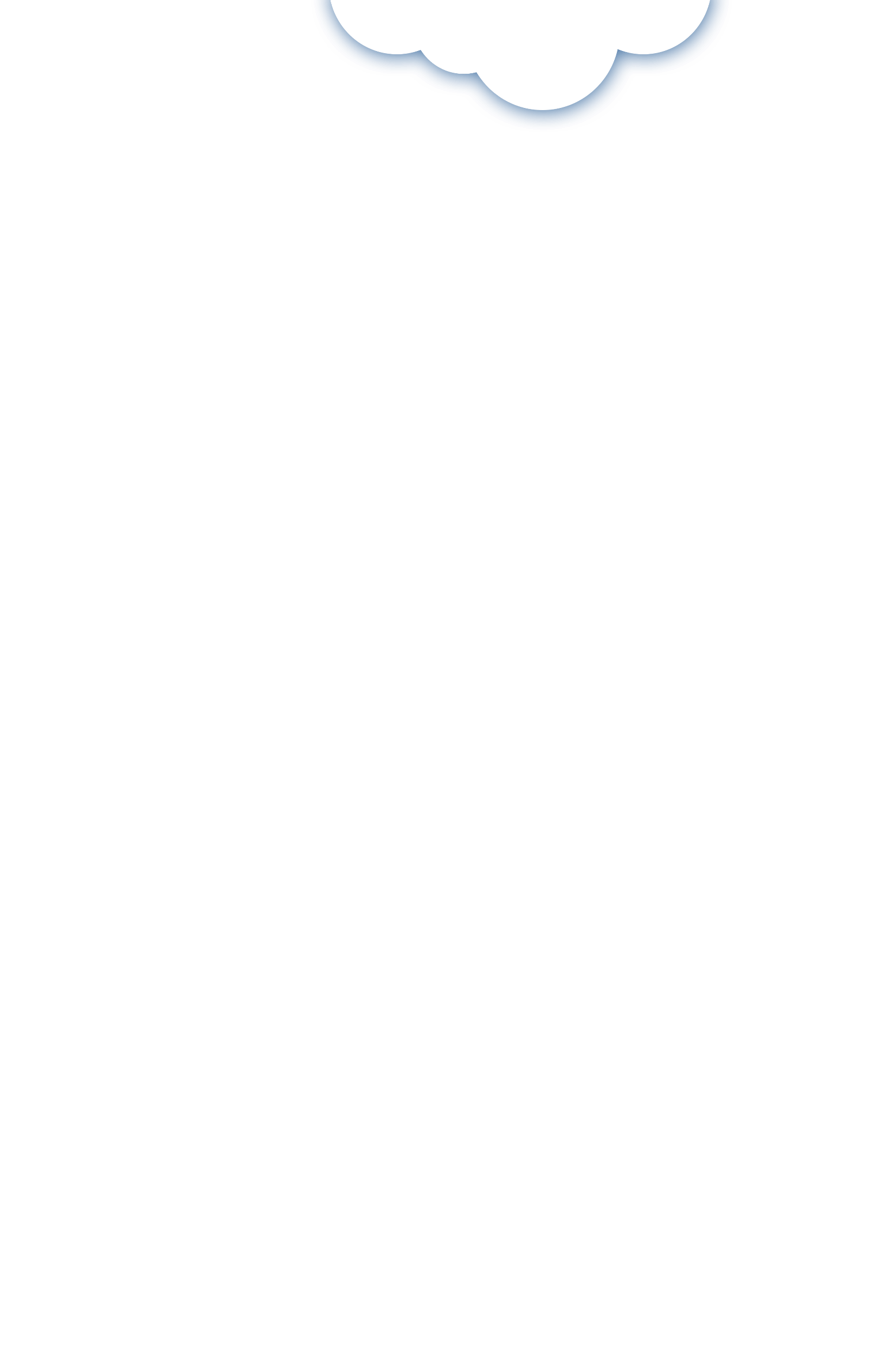 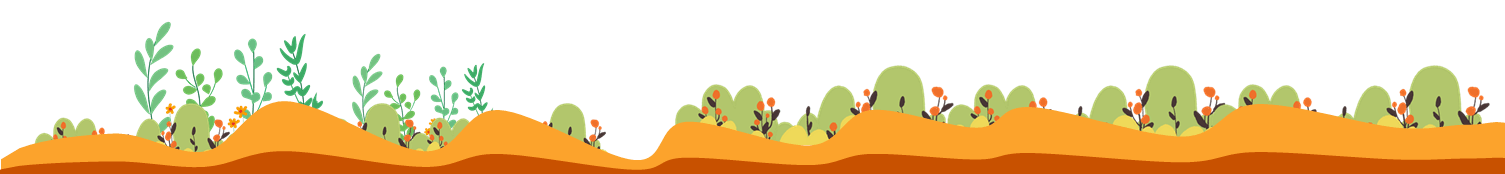 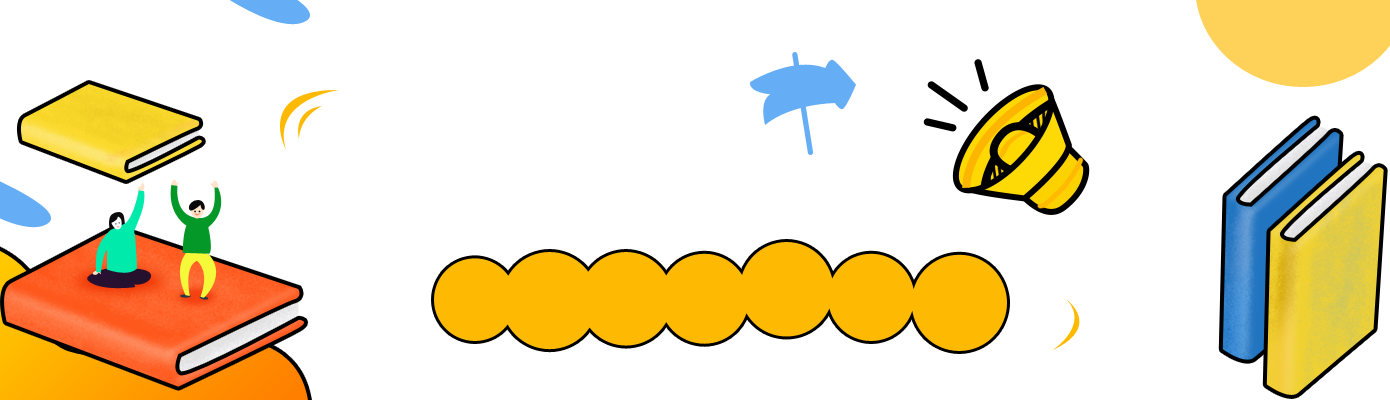 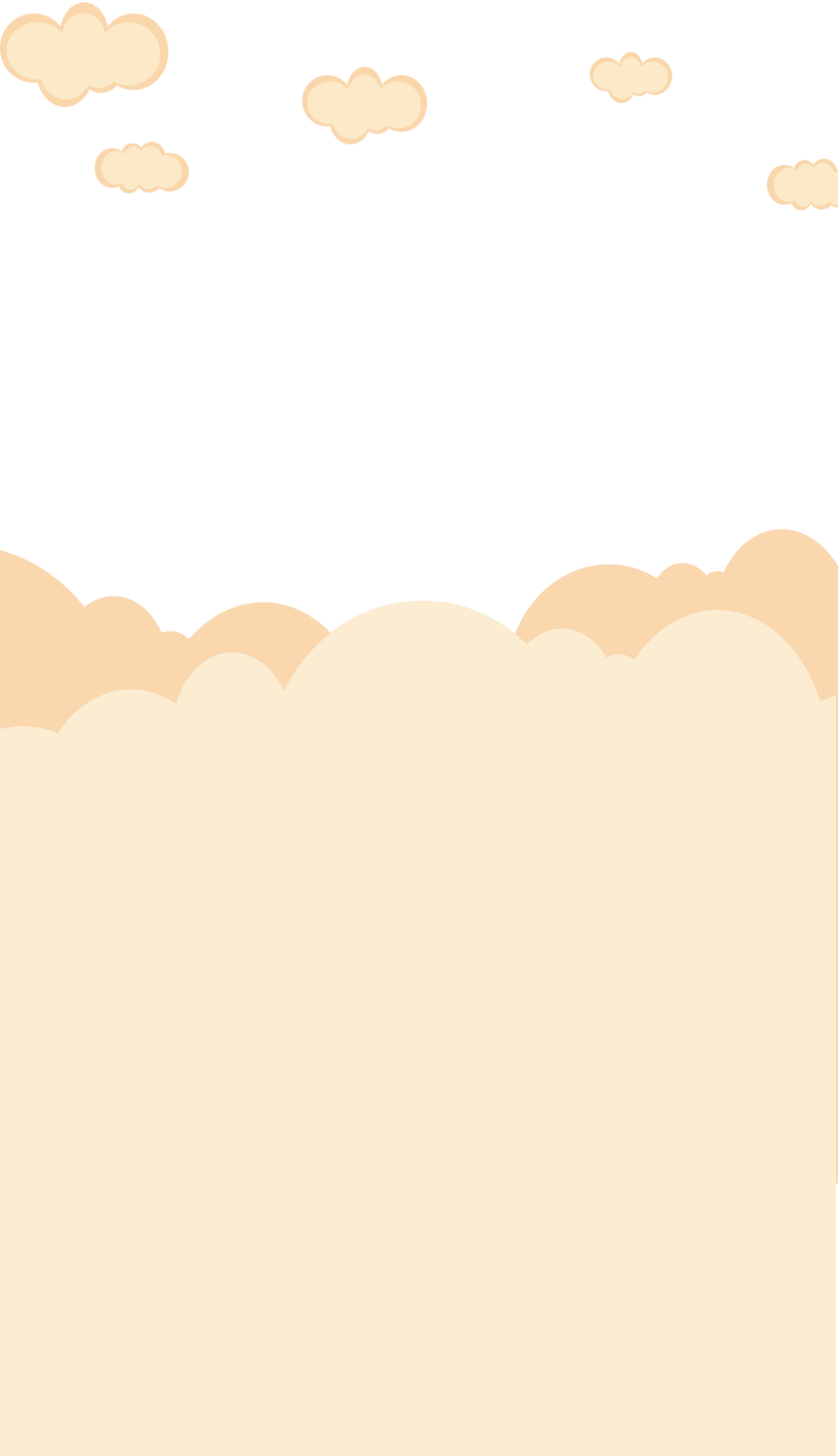 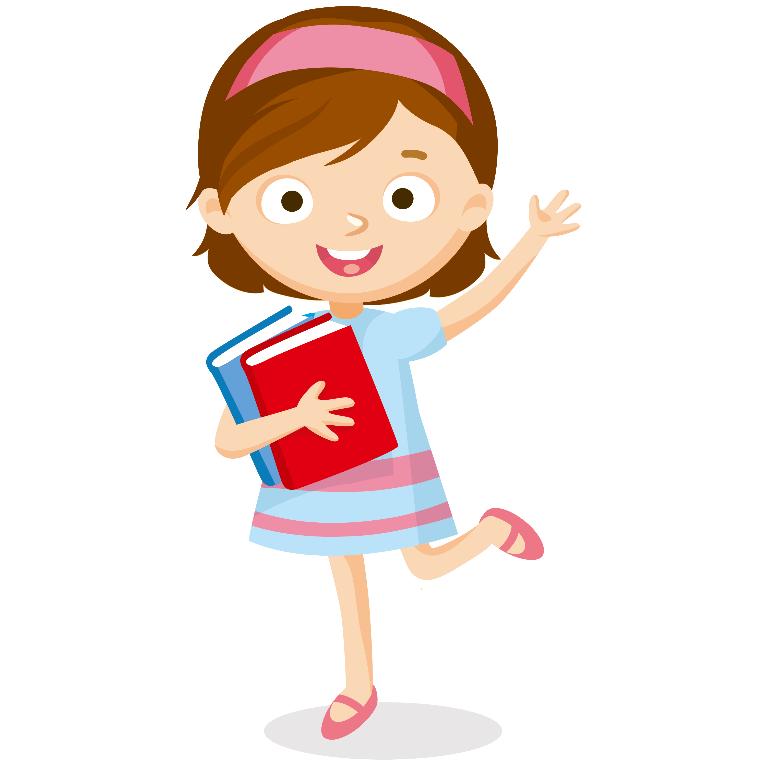 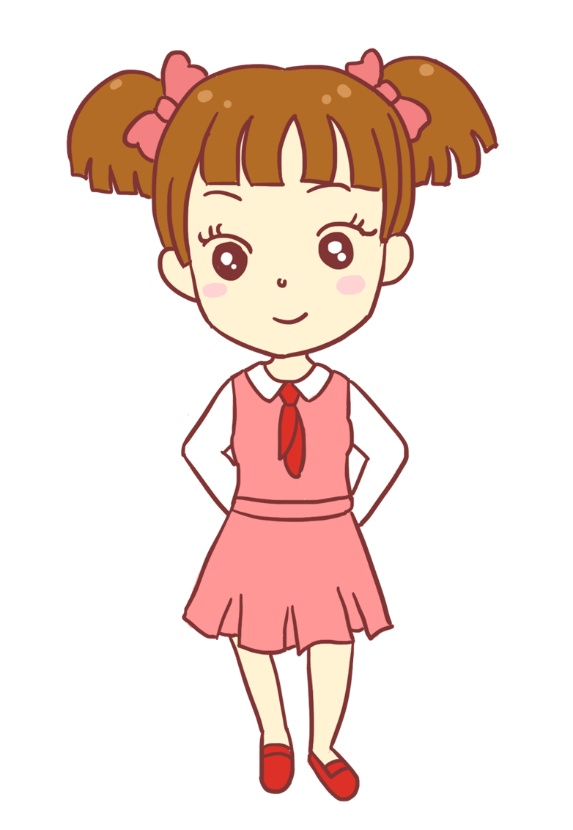 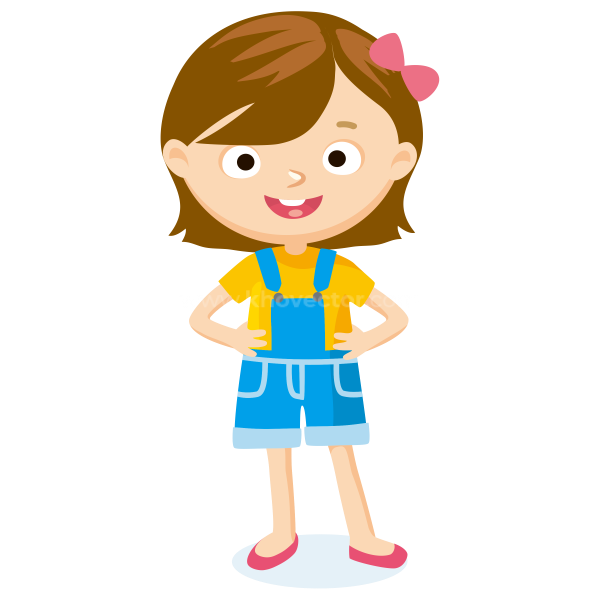 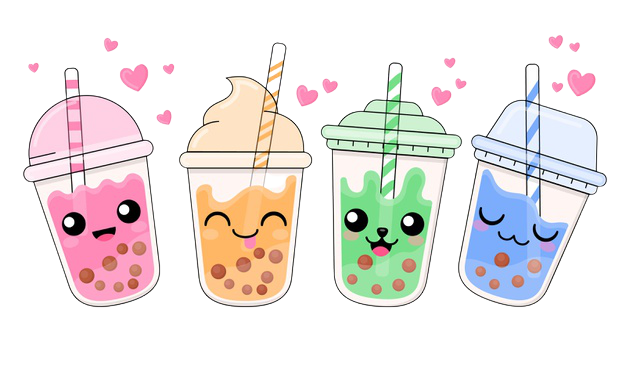 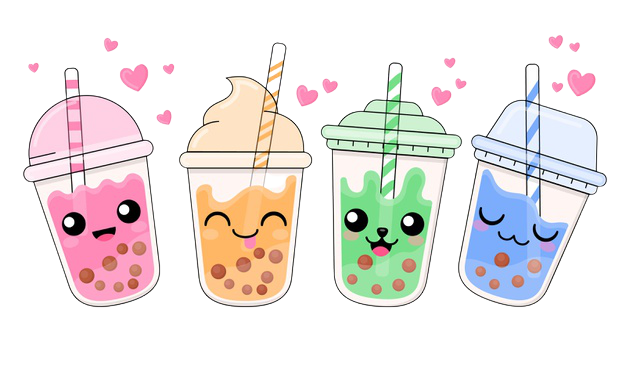 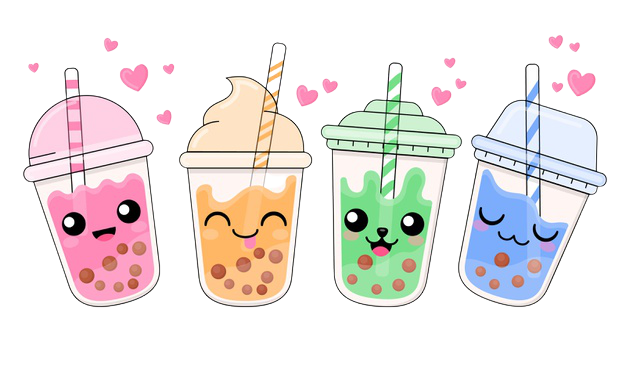 [Speaker Notes: Bấm vào ly trà sữa để hiện câu hỏiSau 3 câu, bấm Enter tiếp tục bài học]
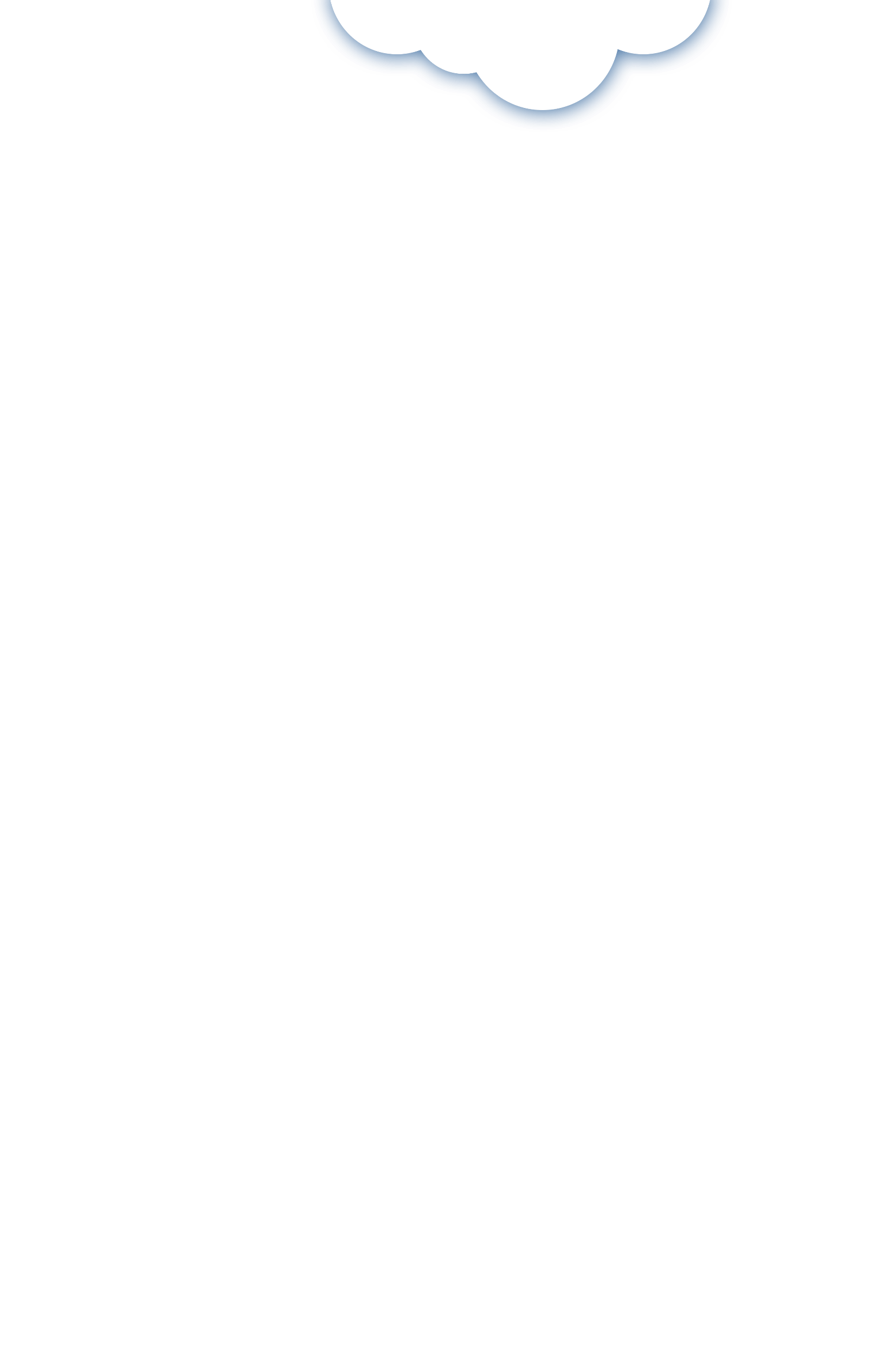 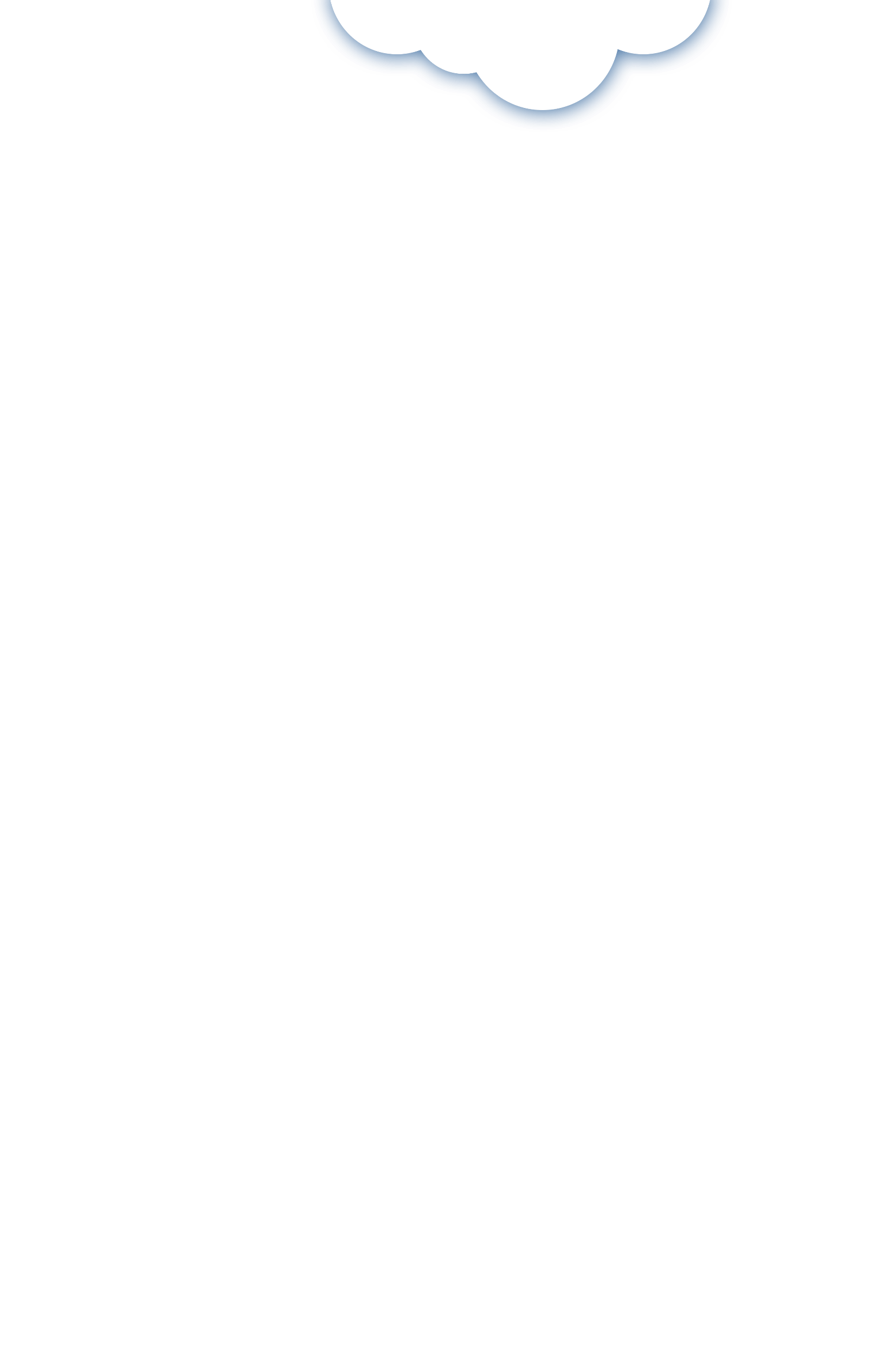 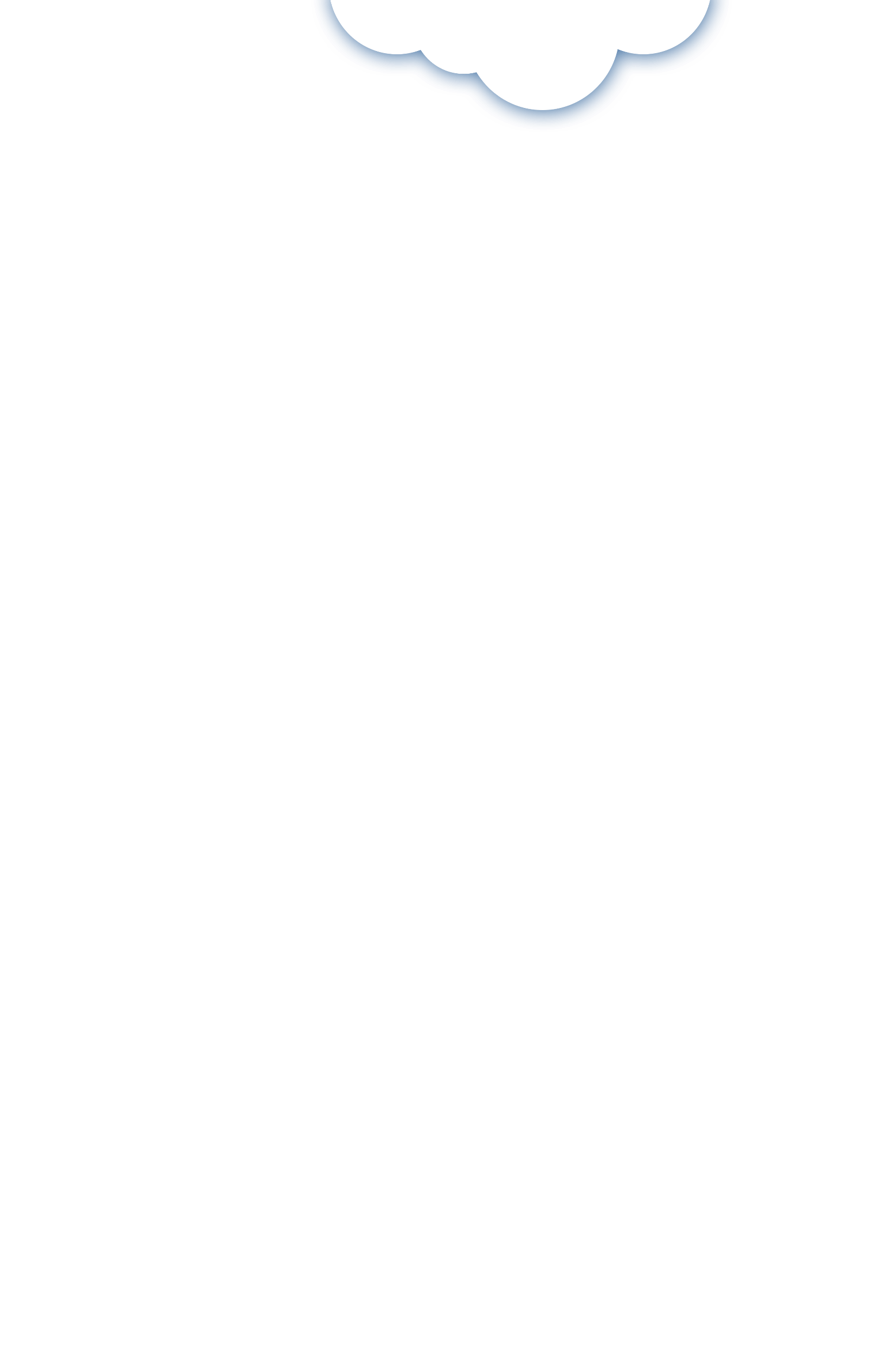 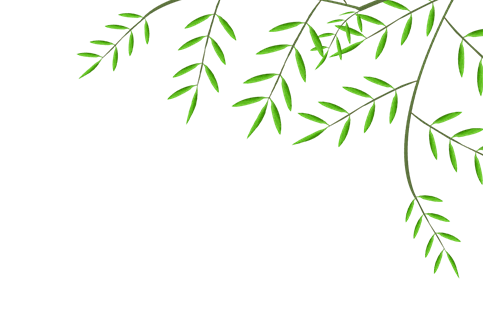 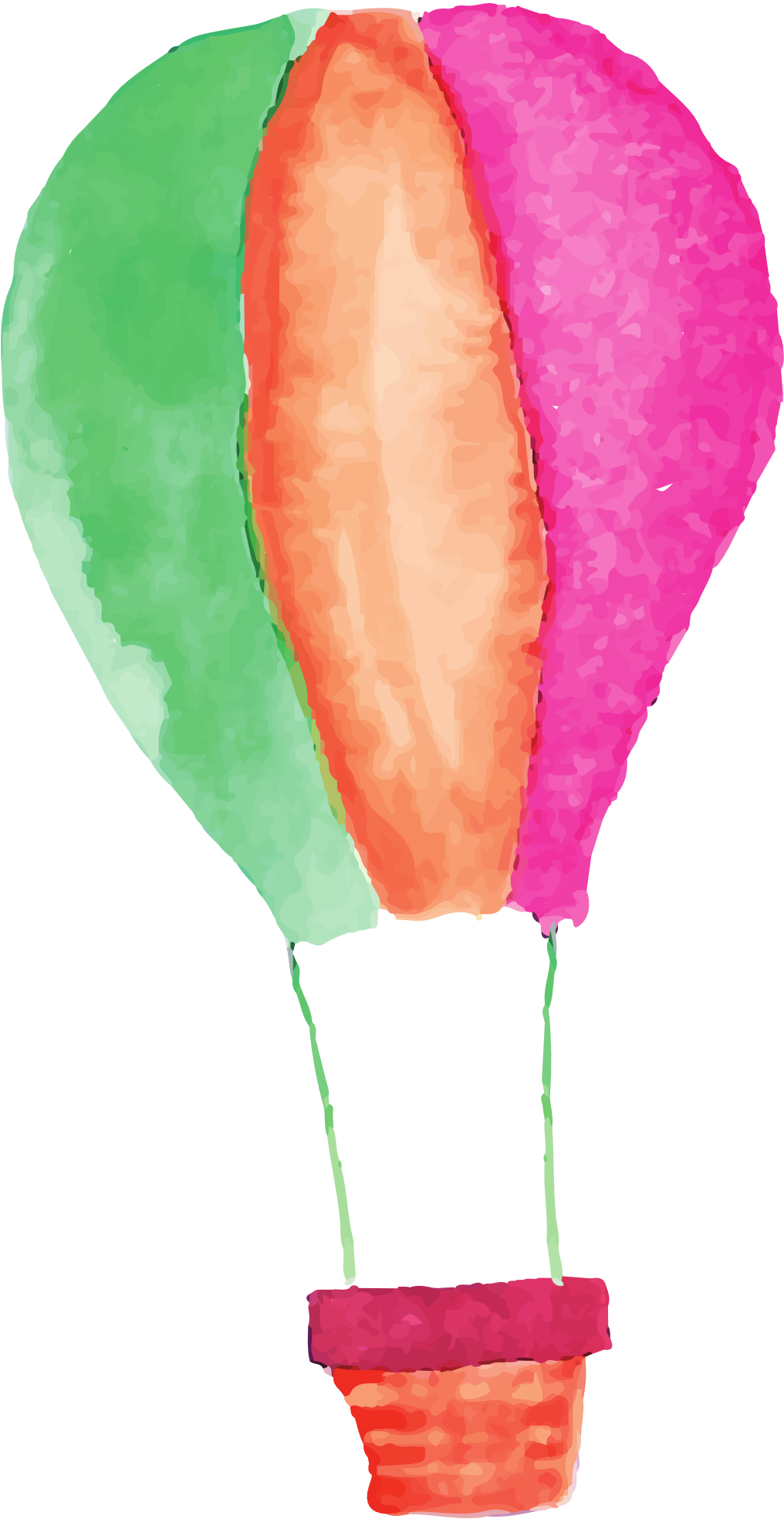 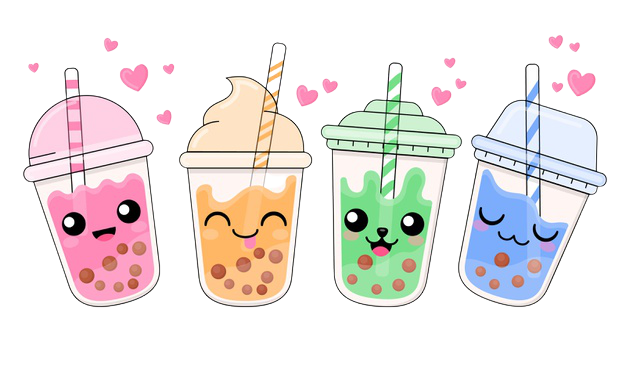 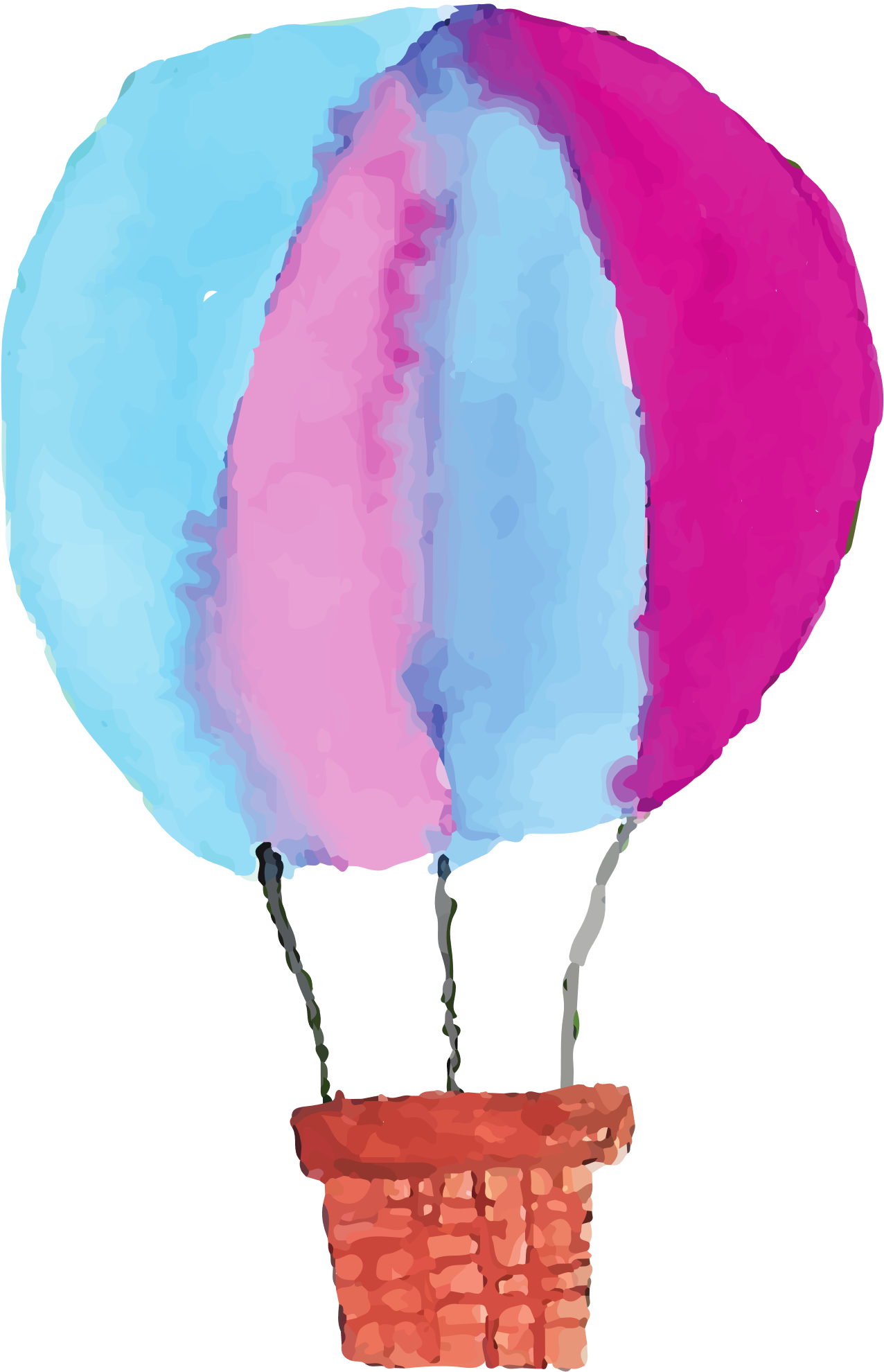 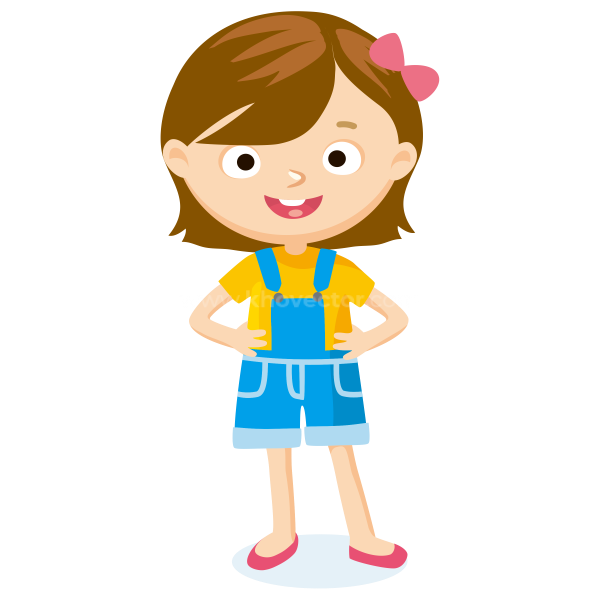 4 000 + 3 000 = 7 000
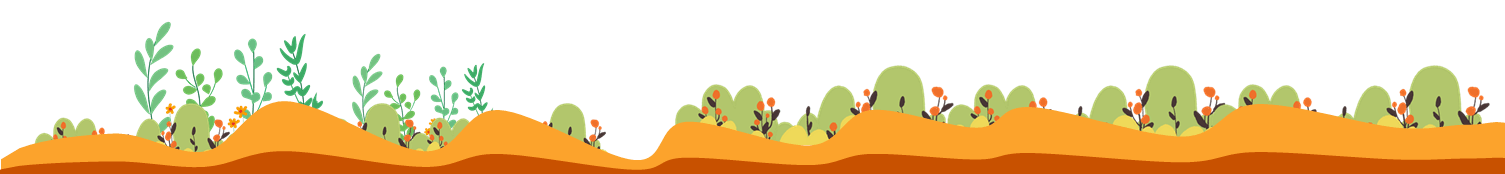 [Speaker Notes: Bấm vào bé gái để trở lại slide chọn câu hỏi]
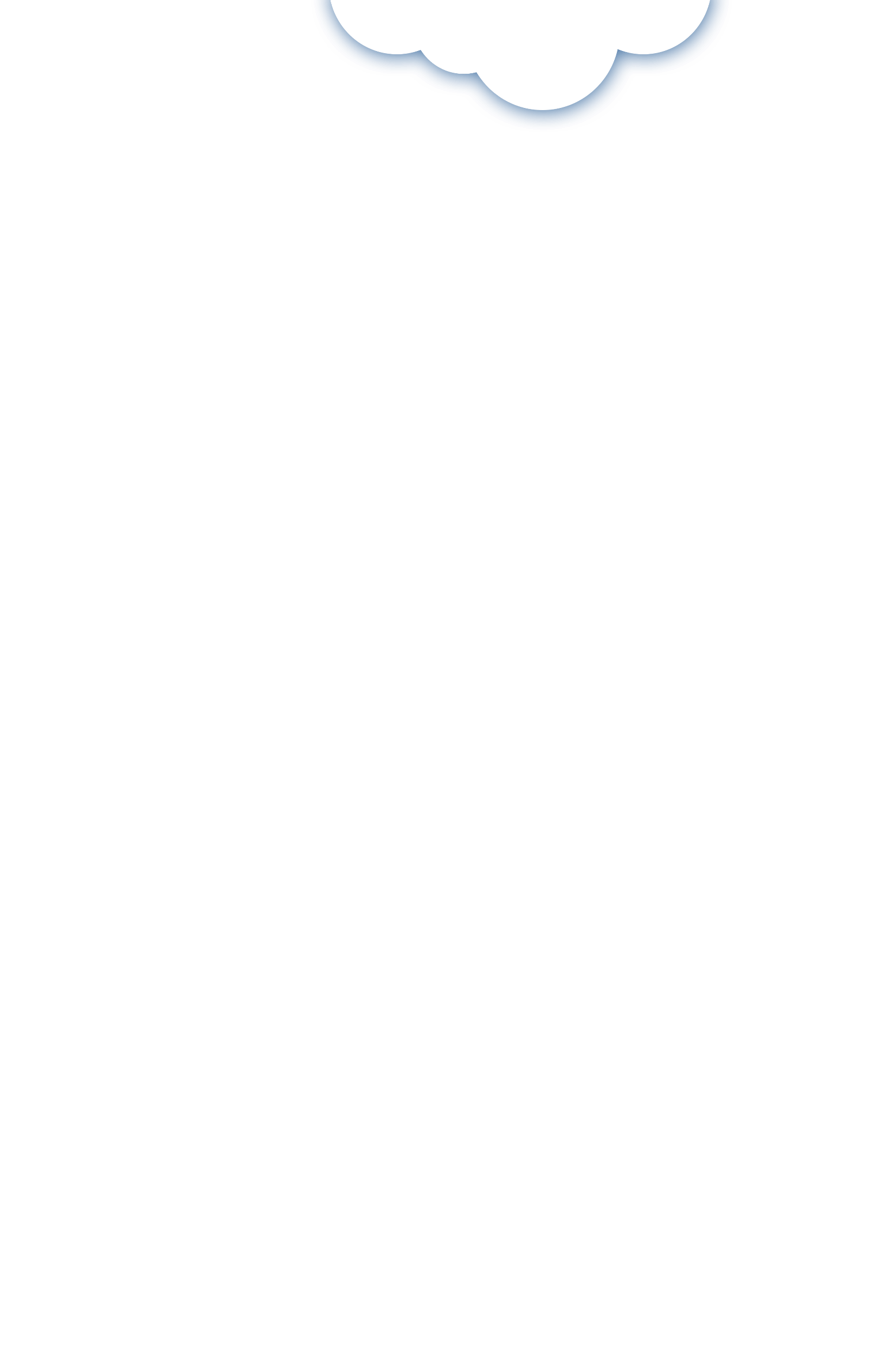 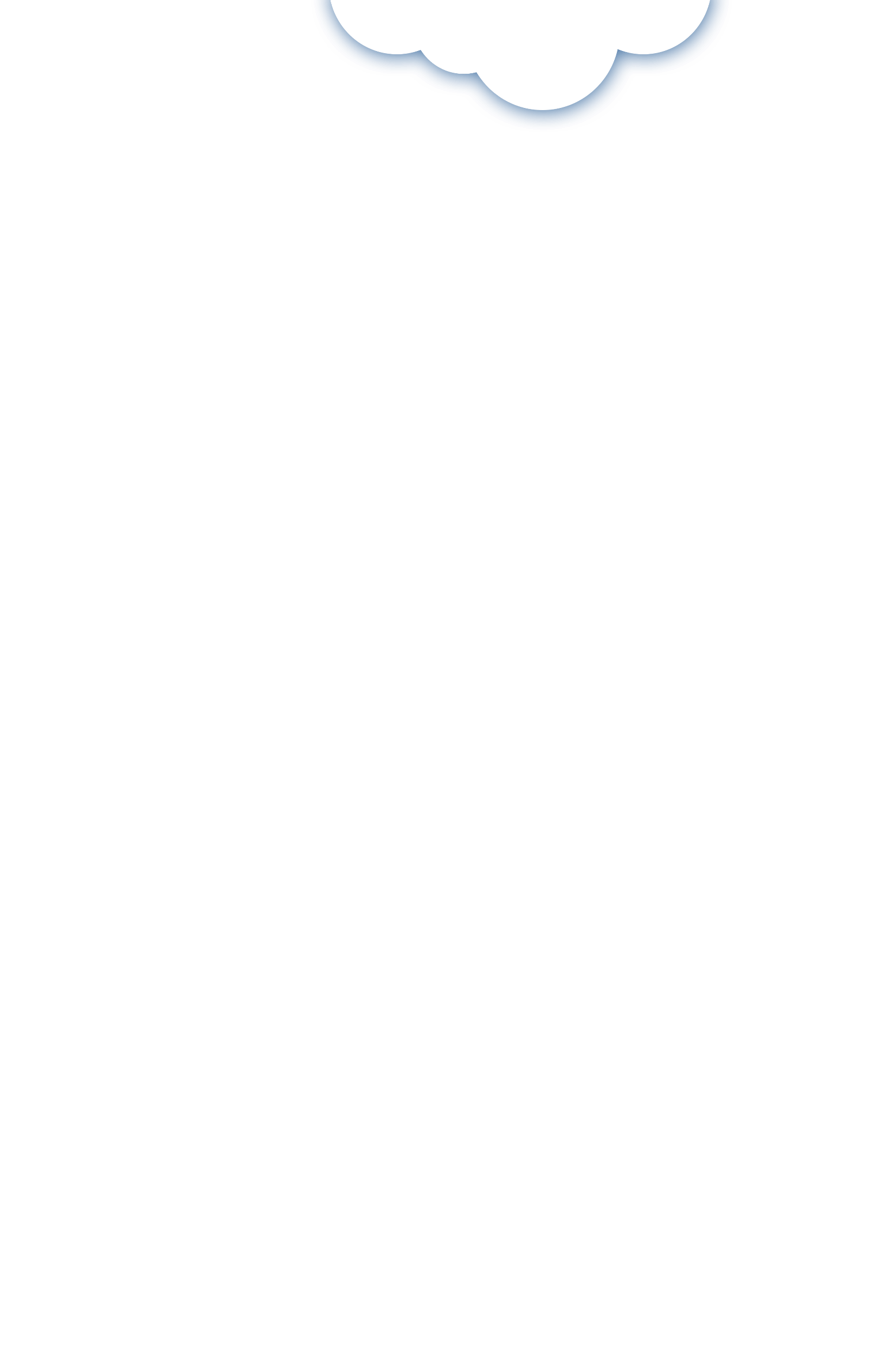 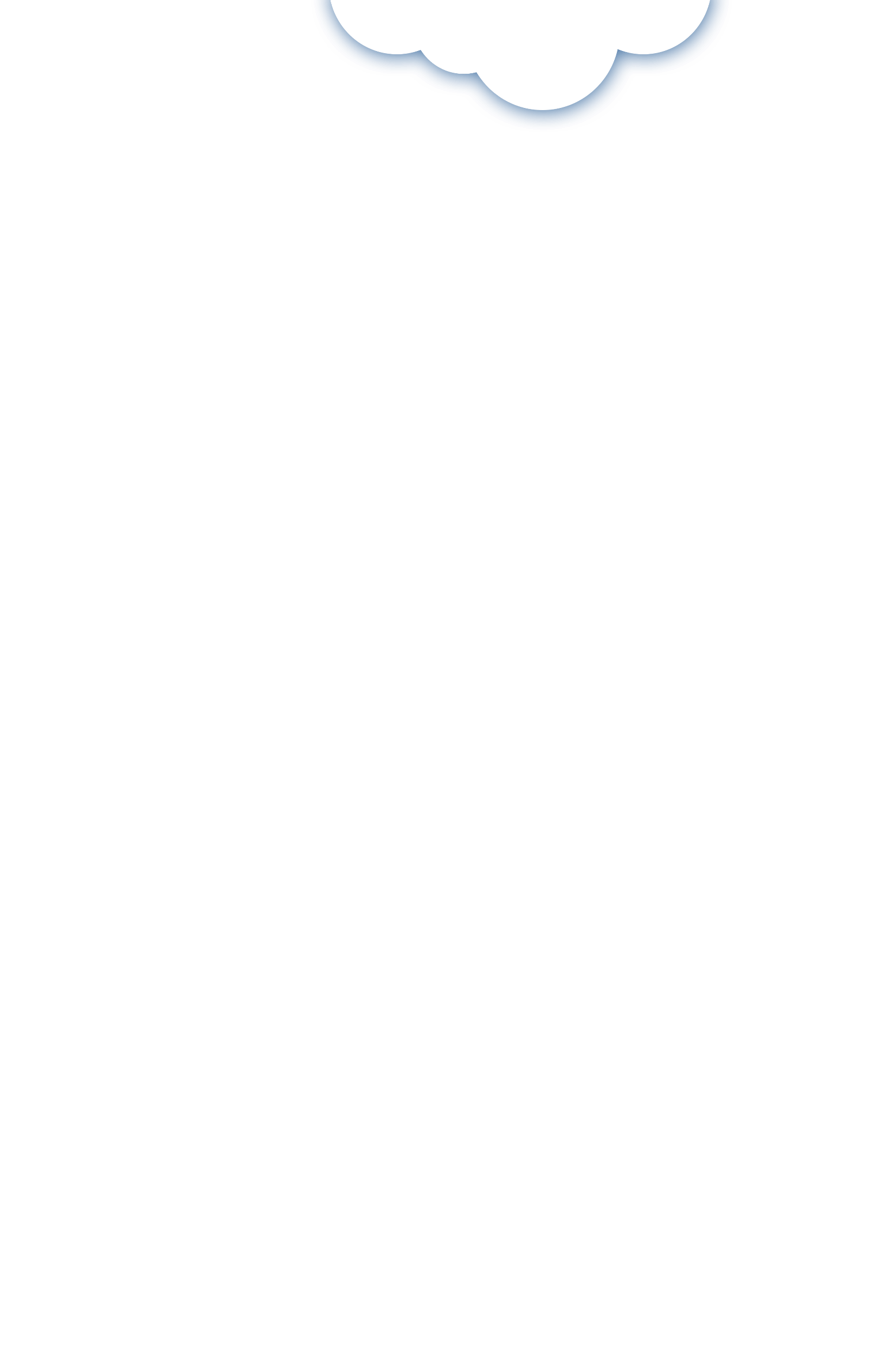 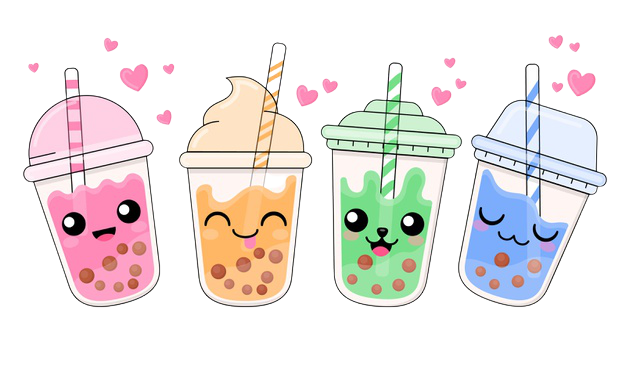 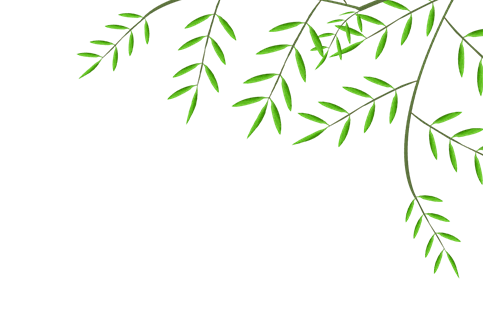 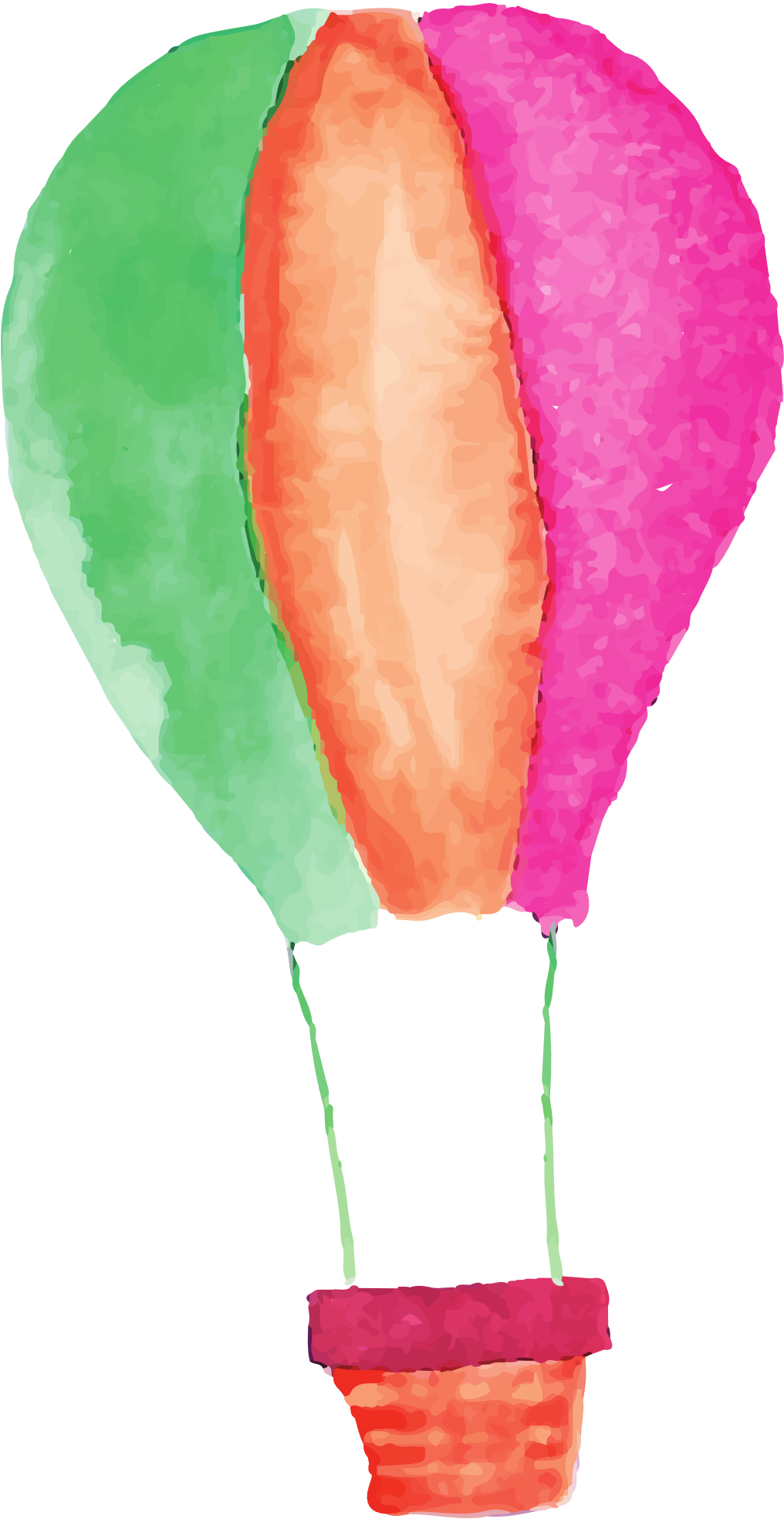 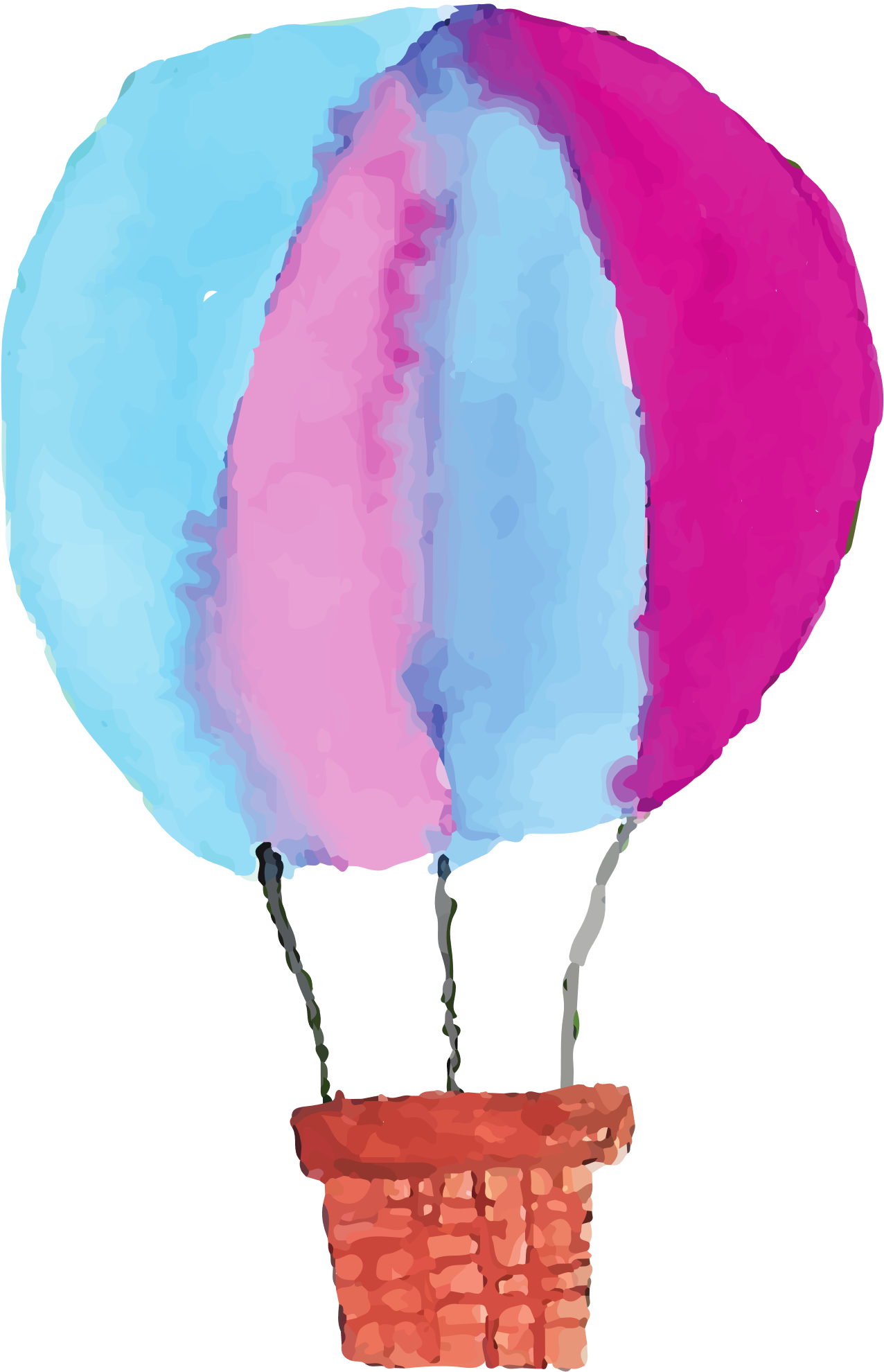 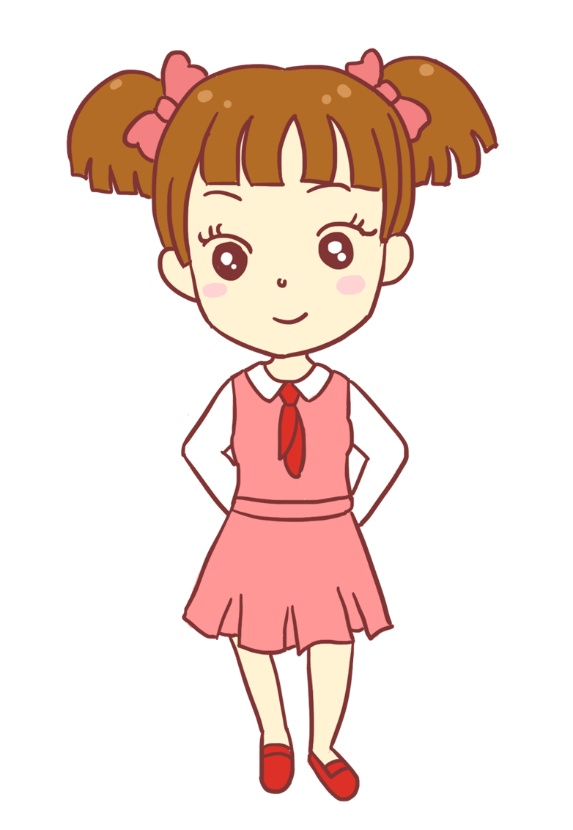 32 000 + 8 000 = 40 000
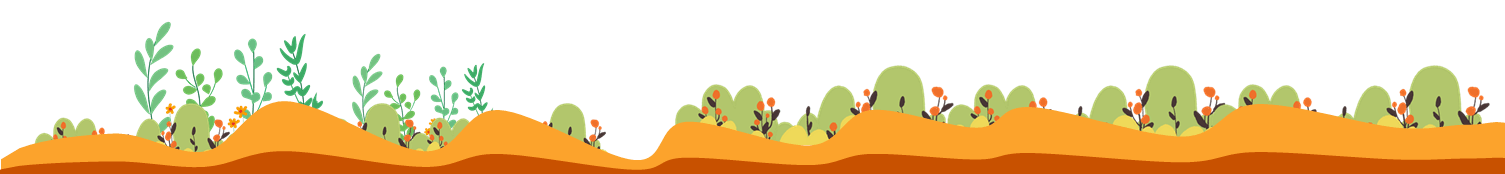 [Speaker Notes: Bấm vào bé gái để trở lại slide chọn câu hỏi]
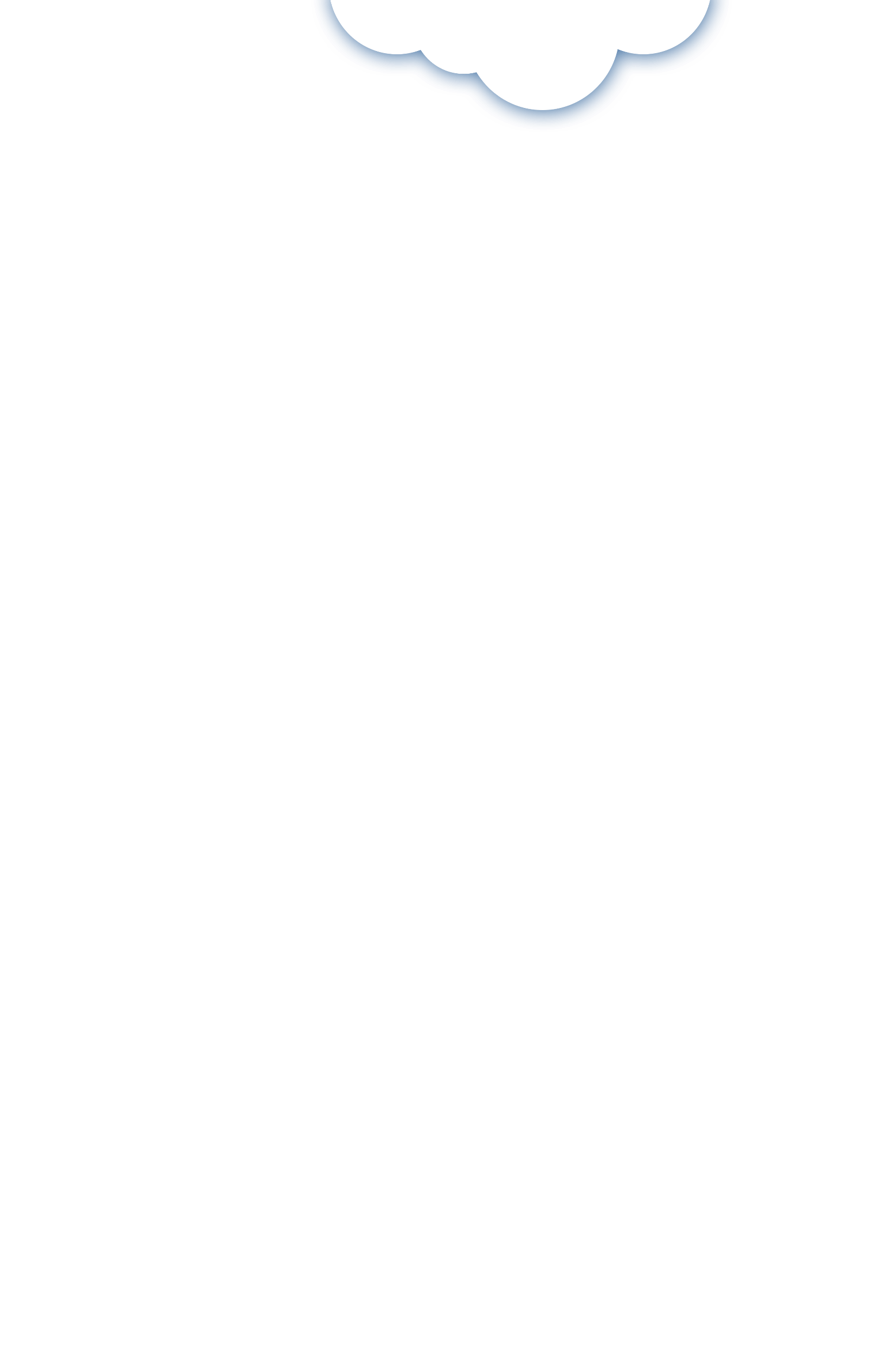 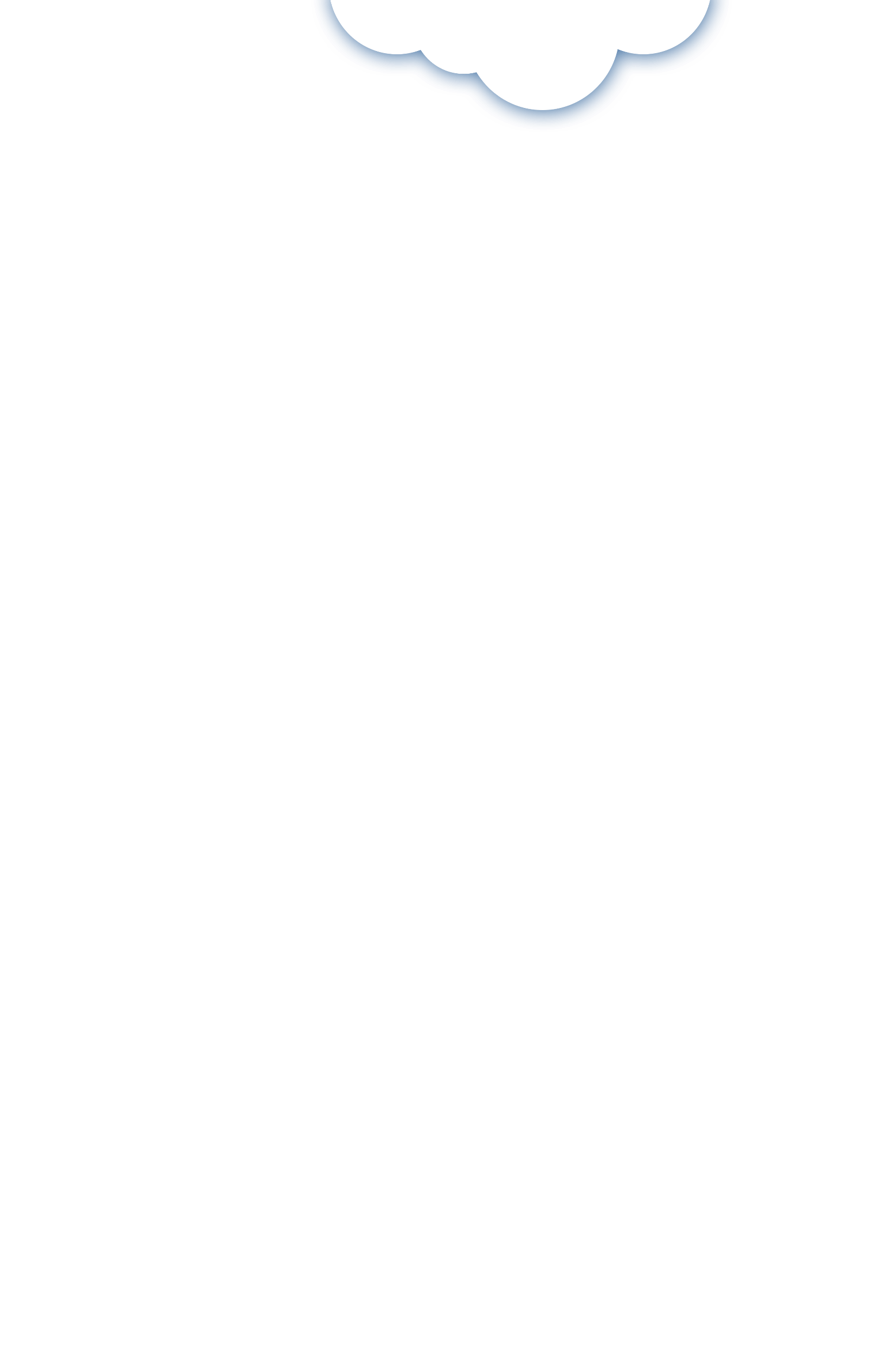 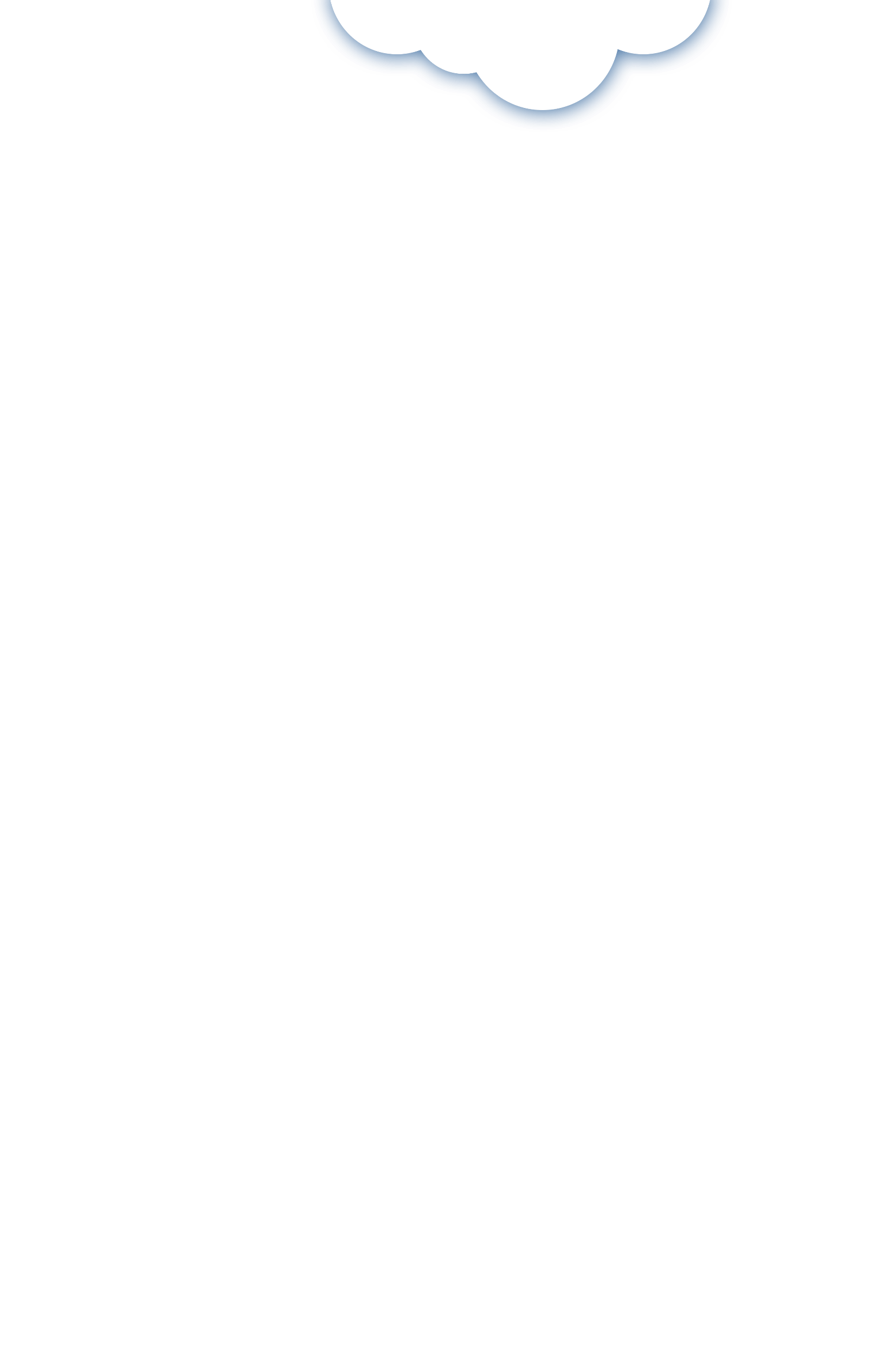 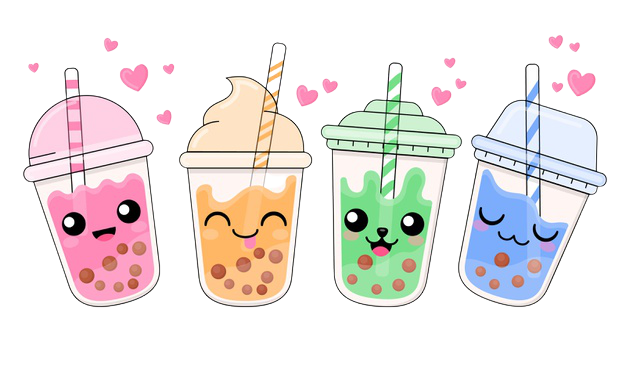 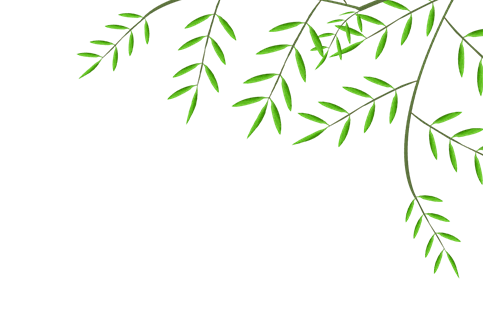 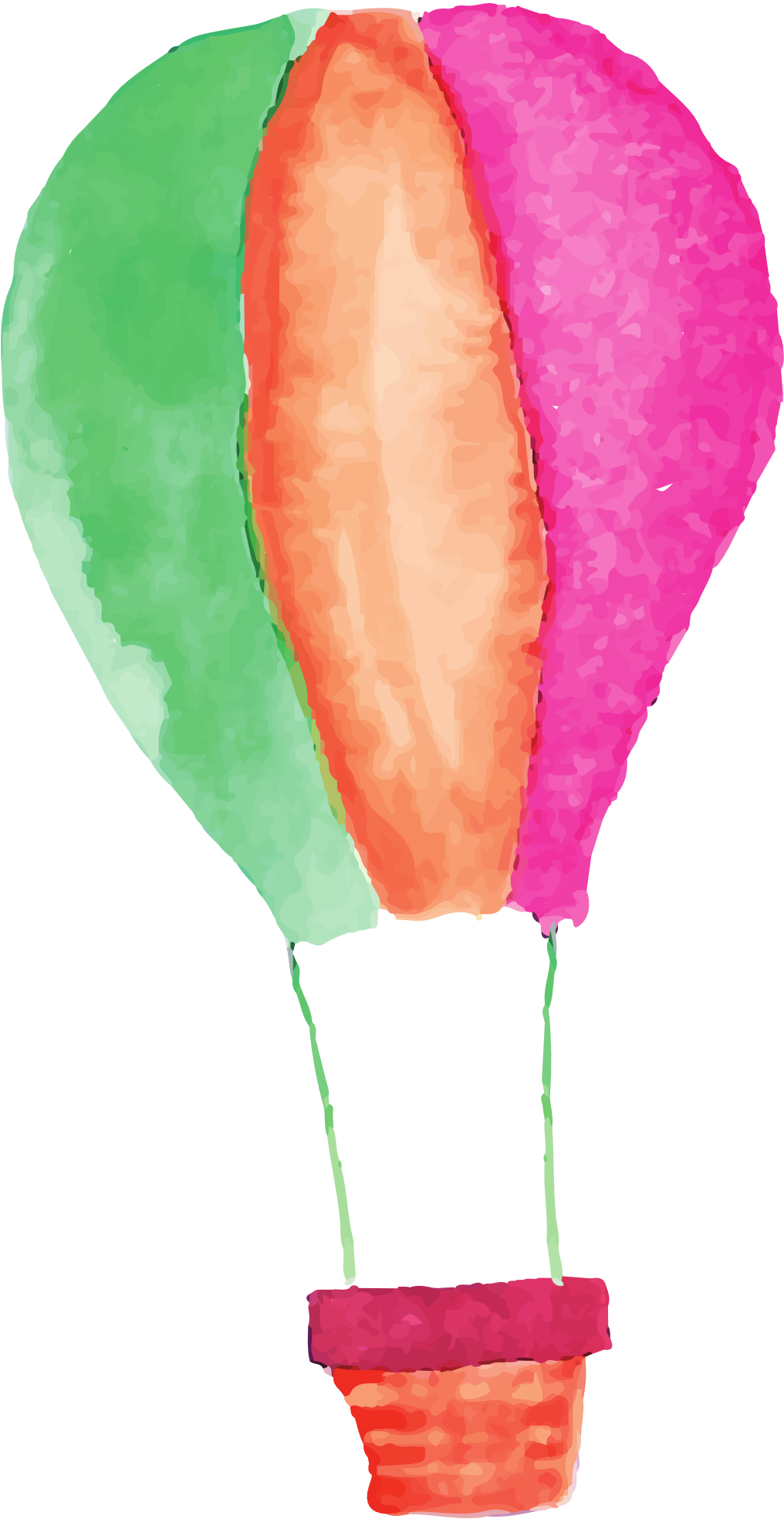 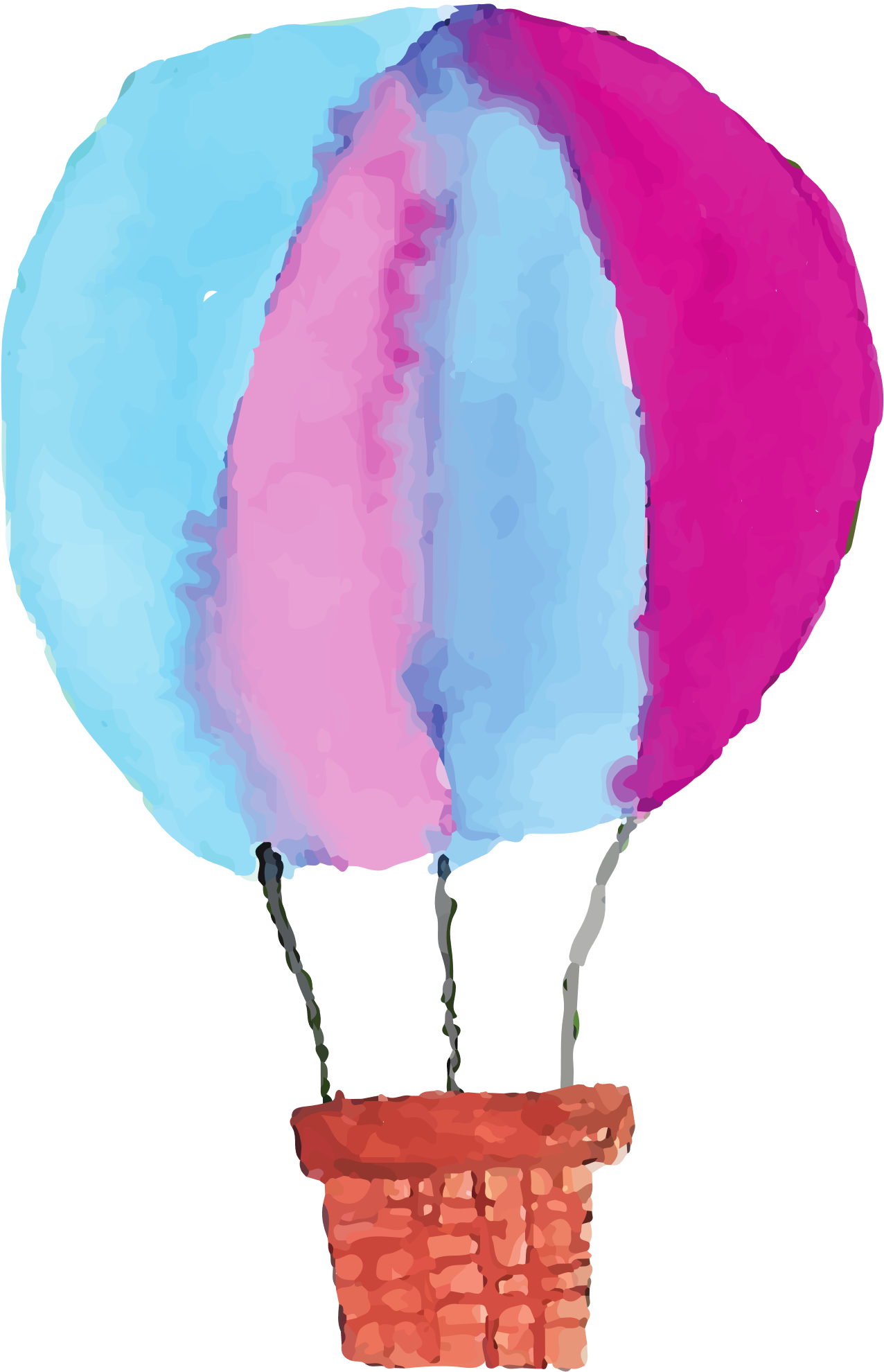 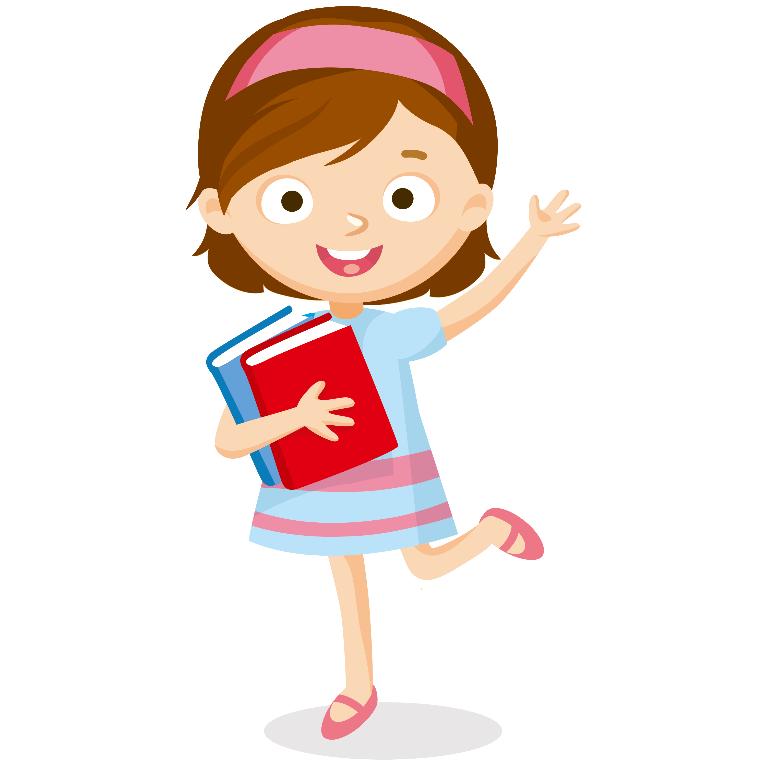 63 121 + 8 294 = 71 415
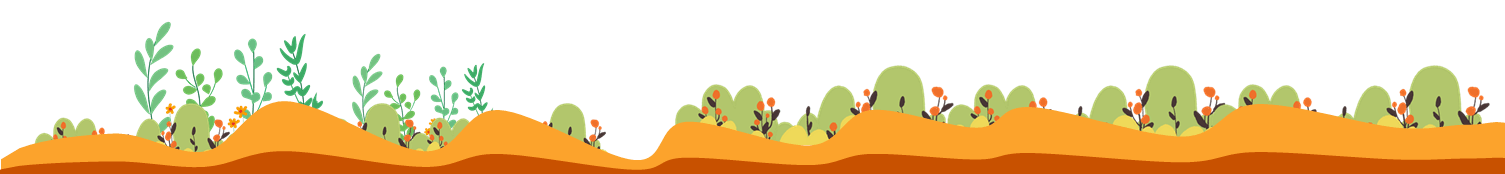 [Speaker Notes: Bấm vào bé gái để trở lại slide chọn câu hỏi]